PUZZLE POSTER PITCH & DELIVERABLE + RUBRIC
Pitch DUE Tuesday, October 31st ( spillover will present November 2nd )

PowerPoint or Google Slides Presentation
Final Digital File DUE November 2nd
Checkpoints: 


October 26th / Individual Check-Ins

October 31st / Pitches

November 2nd / Final Digital PDF
Puzzle Poster Pitch Rubric
Poster has Strong Thematic Connection to your Escape Room

TWO Elements of Art

Habits of Mind (Accountability) 




 
* See my Weebly for detailed rubric
Sample Poster Pitch Presentation
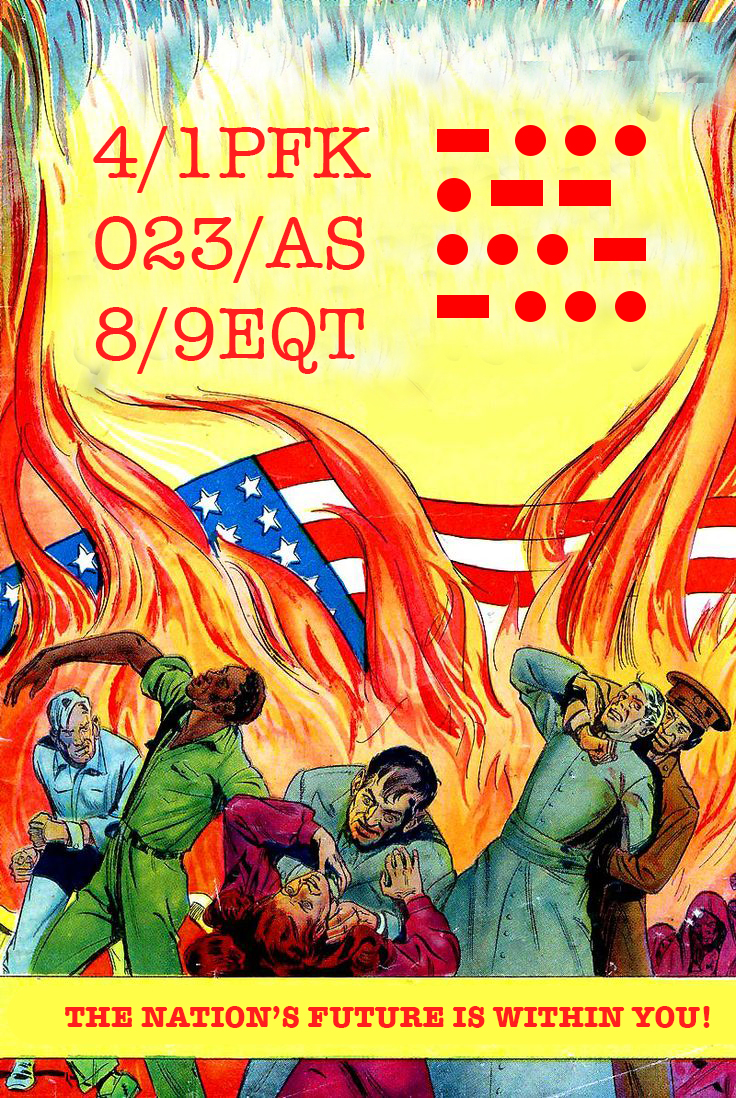 Explain your poster, answer these exact questions:

What is your Escape Room theme?
Explain your puzzle (how it works, how it leads to the next clue).
How is your poster connected to your theme? 
      (cite at least 3 specific design choices i.e. style, mood, etc.)
State your two Elements of Art and where they are best present
      in your poster.
Send to your Google Drive before October 31st!

The presentation should be at least 2 minutes in duration.

Please be brief and simply answer the questions above to 
support a higher grade!